World Religions:  Judaism
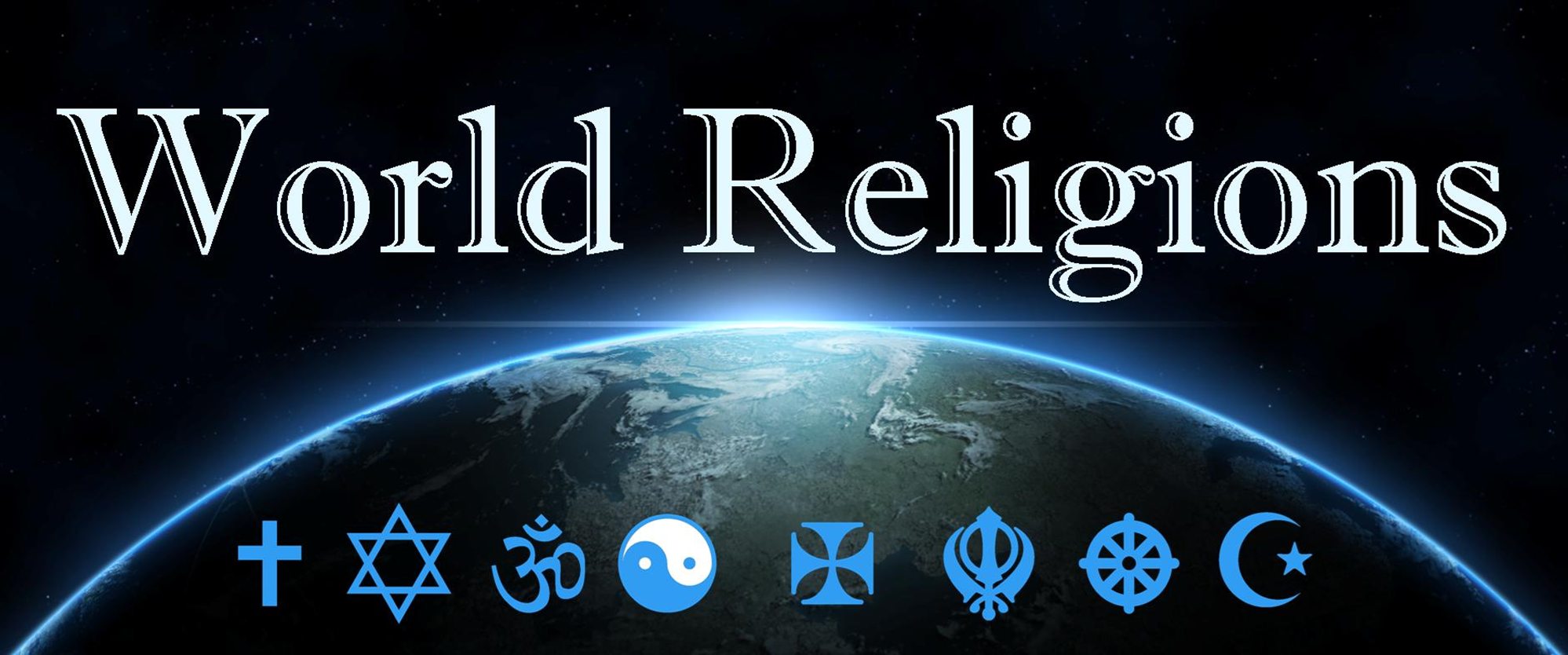 Judaism, way of the Book
Judaism
Judaism: Believes in one God (like Christianity & Islam) but also rejects the claim that Jesus is God or anything more than a prophet (like Moses or Elijah). Judaism therefore, is still waiting for and expecting the coming of the promised messiah.

Mordechai Mottel Baleston,                        Judaism and Christianity - 5mins
https://www.youtube.com/watch?v=67fhPR6YtRY
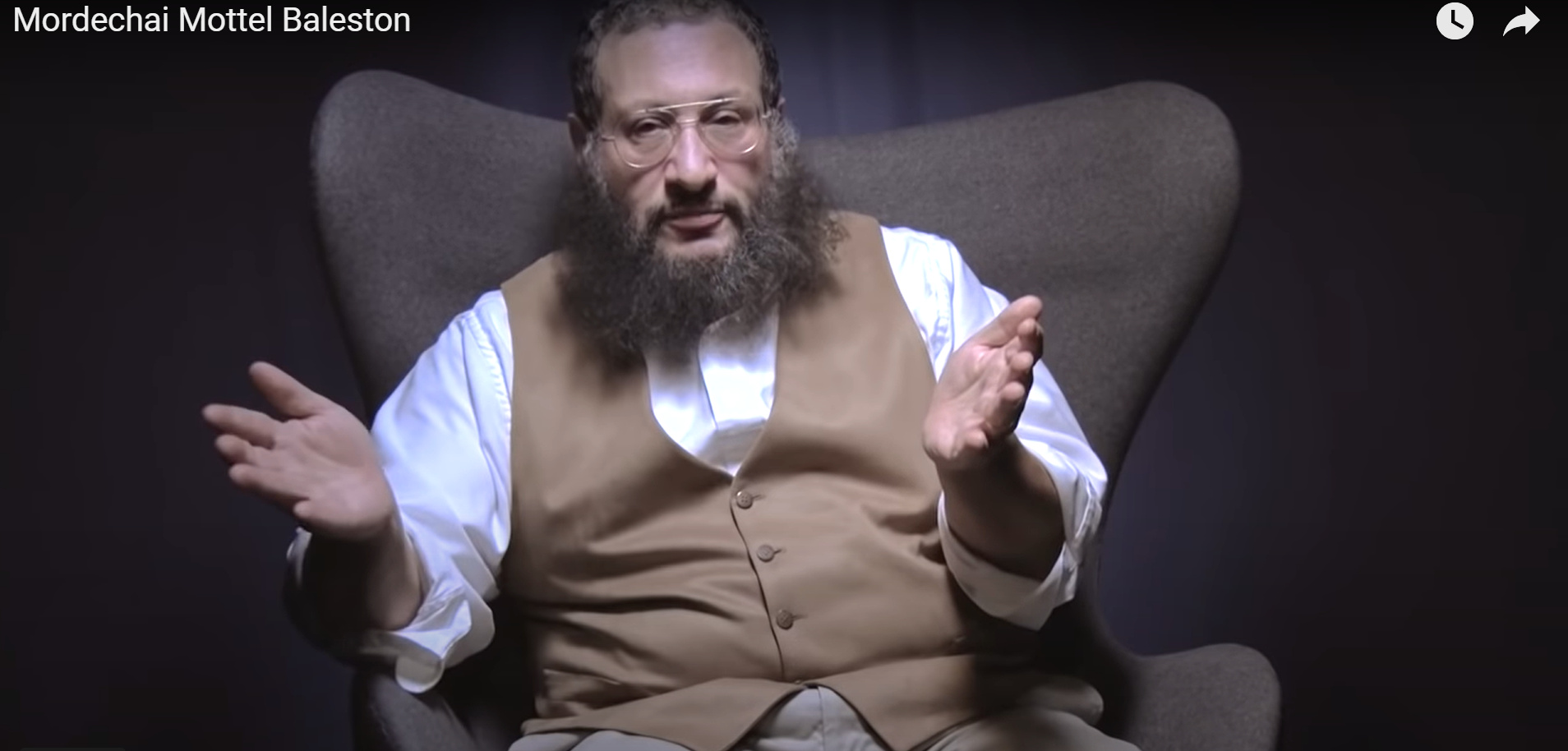 Messengers Messianic Jewish New Jersey NJ (messiahnj.org)
[Speaker Notes: I met messiah.com
Mordechai Mottel Baleston, Judaism and Christianity - 5mins]
What do you know about Judaism?
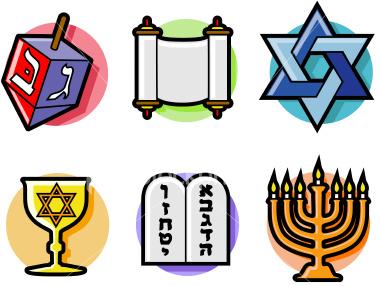 Do you know what these different Jewish symbols mean?
By the end of this lesson you will be able to identify at least 2 of these Jewish symbols.
https://www.ancient-symbols.com/jewish_symbols.html
Do you know what this symbol is called?
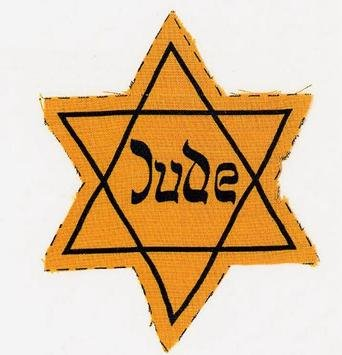 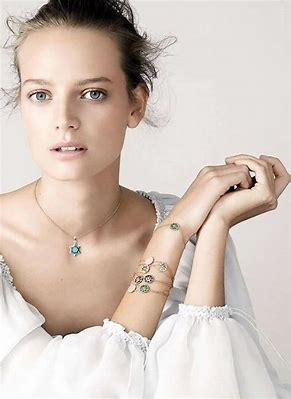 Some Jews wear the star as jewellery.

                                                                       It is also part of the flag of Israel
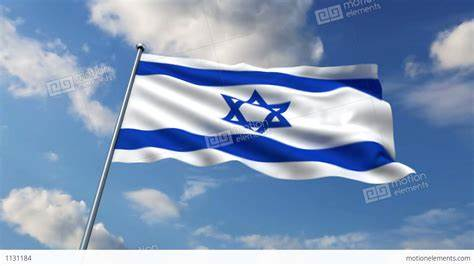 https://www.thetimes.co.uk
It is called the Star of David
The Star of David
It is made up of 2 interlocking triangles. 
It is named after the Jewish king David, who defeated the giant Goliath.  
He went on to be the King of Israel and was one of Jesus’ ancestors.
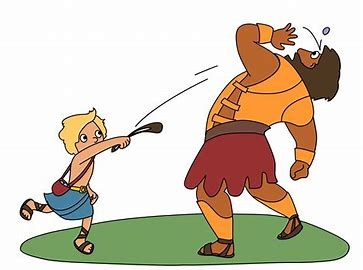 Make a Star of David
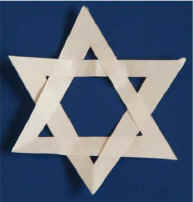 You need a piece of A5 white paper.                                                        (Half a sheet of A4)

Scissors
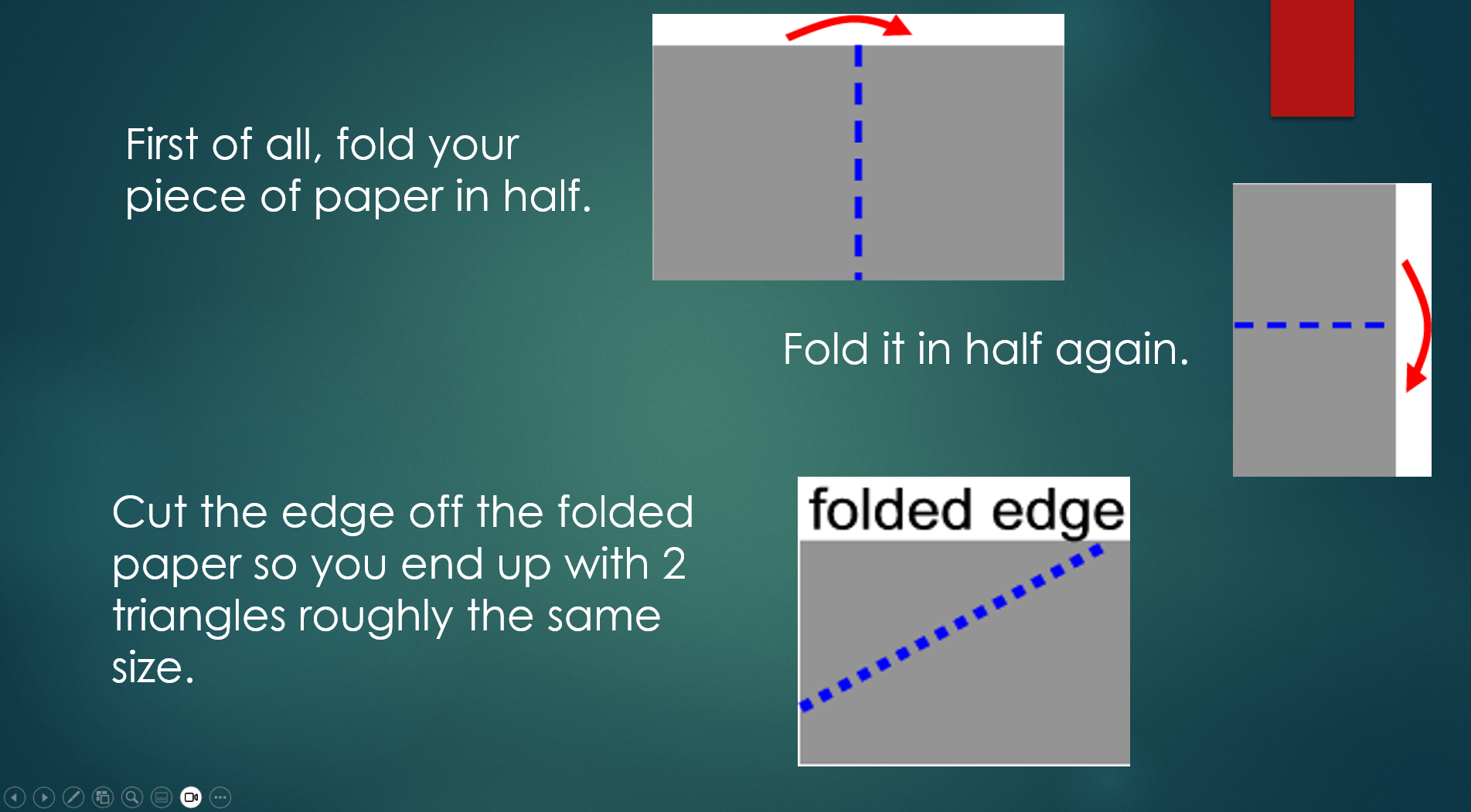 The Star of David
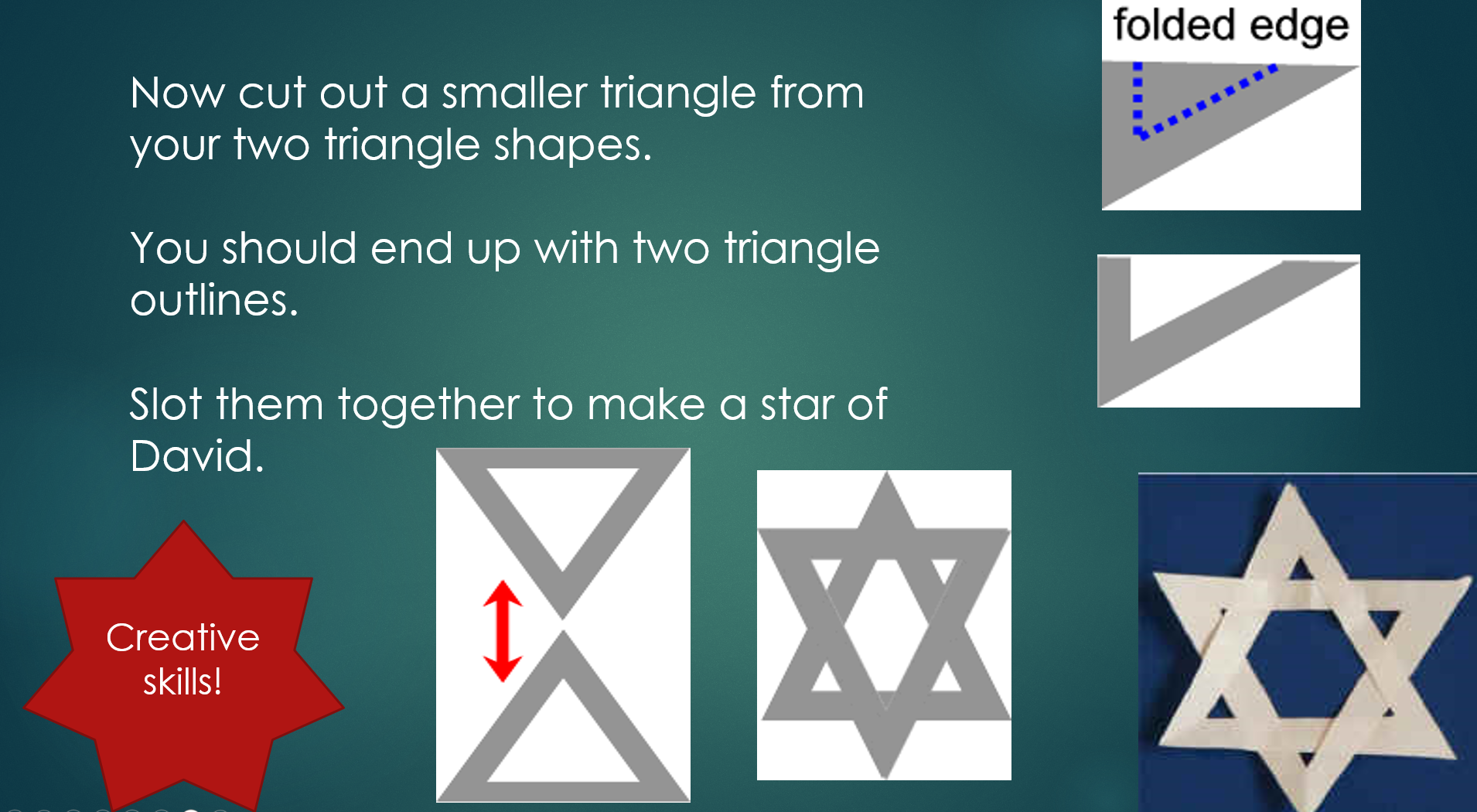 The Star of David
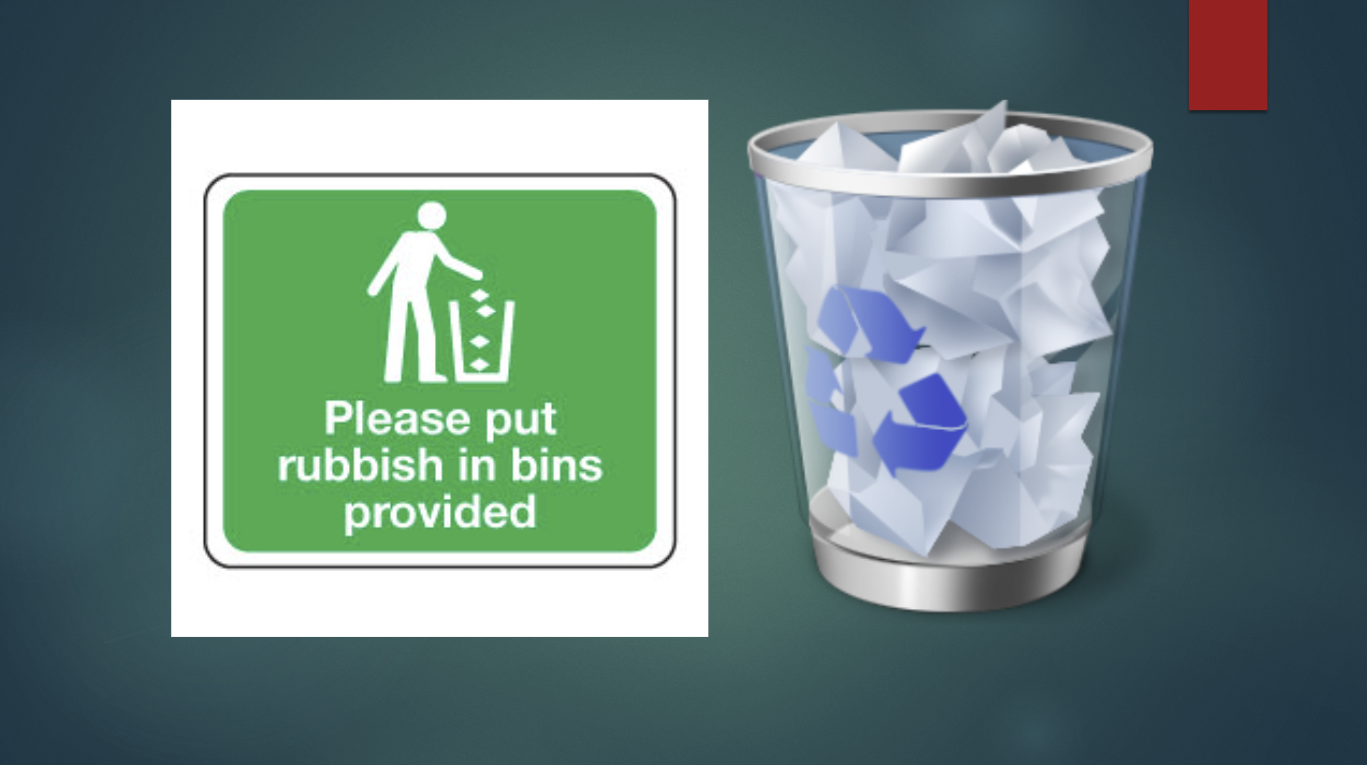 The Star of David
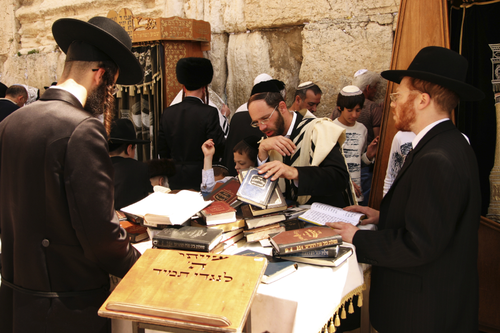 Judaism
Watch Video:

BBC My Life, My Religion: Judaism (29 mins)
Record some notes in the space of your books, like what is Judaism…
Hasidic Jews in Israel on School - The New York Times
[Speaker Notes: In accompanying ASC RE Unit Resources folder…
https://www.youtube.com/watch?v=lb-oCtDEh_w
BBC My Life, My Religion: Judaism 29 mins]